Benjamin Franklin
1706-1790
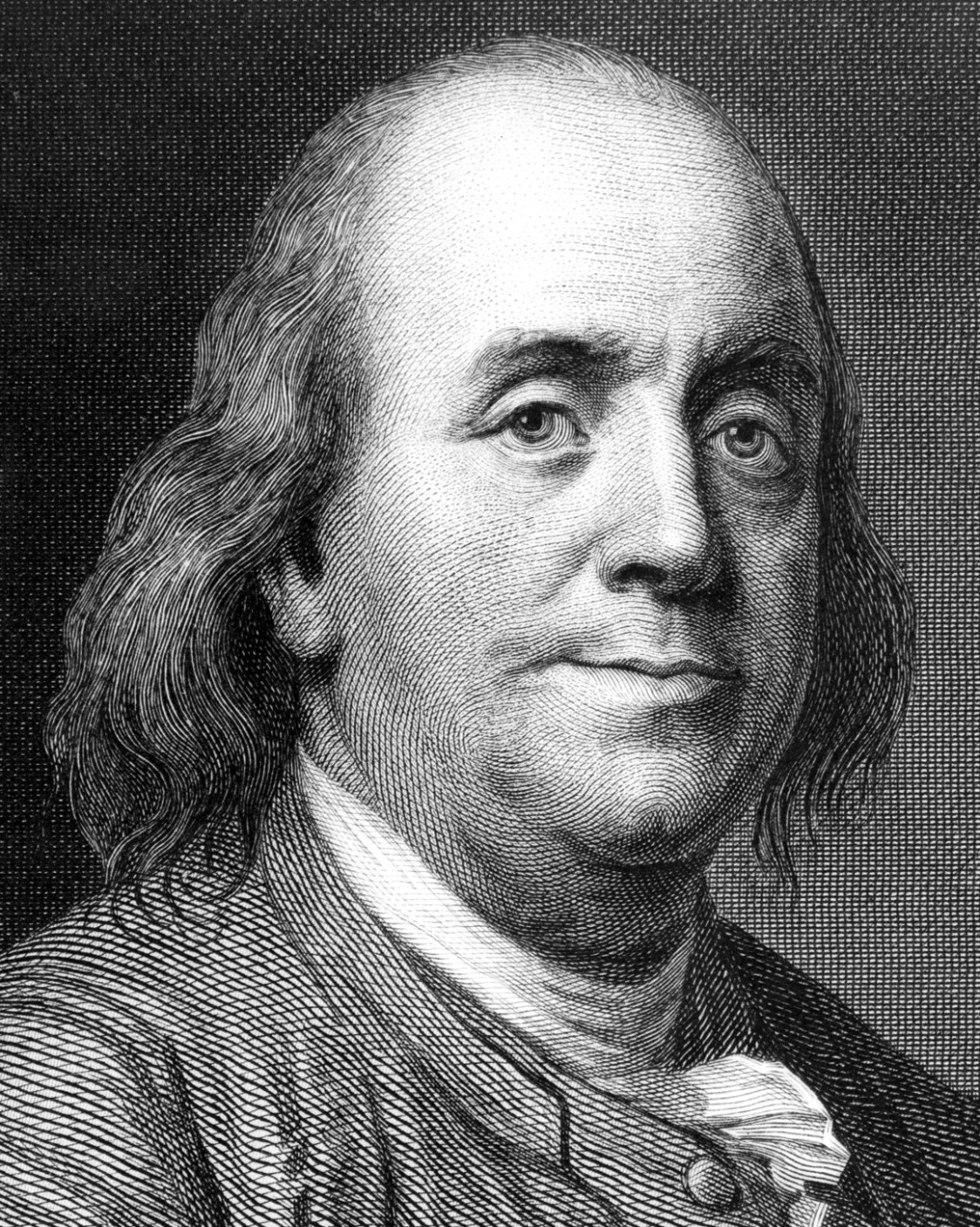 Was one of the Founding Fathers of the United States. A noted polymath, Franklin was a leading author, printer, political theorist, politician, postmaster, scientist, musician, inventor, satirist, civic activist, statesman, and diplomat. As a scientist, he was a major figure in the American Enlightenment and the history of physics for his discoveries and theories regarding electricity. He invented the lightning rod, bifocals, the Franklin stove, a carriage odometer, and the glass 'armonica'. He facilitated many civic organizations, including a fire department and a university.
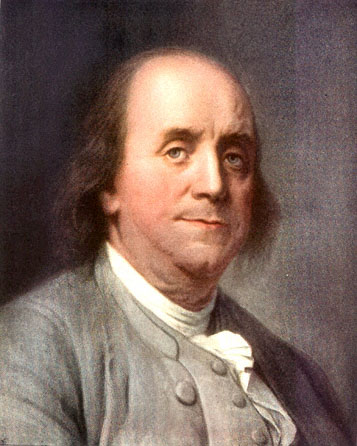 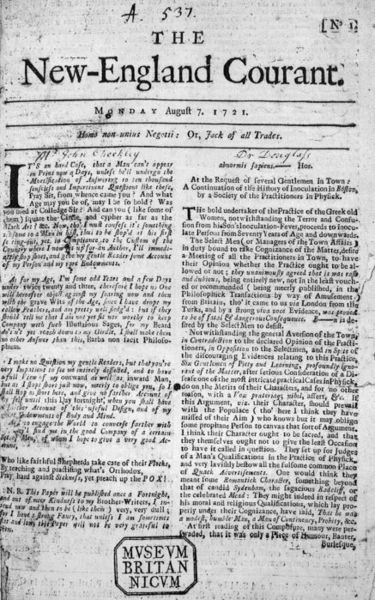 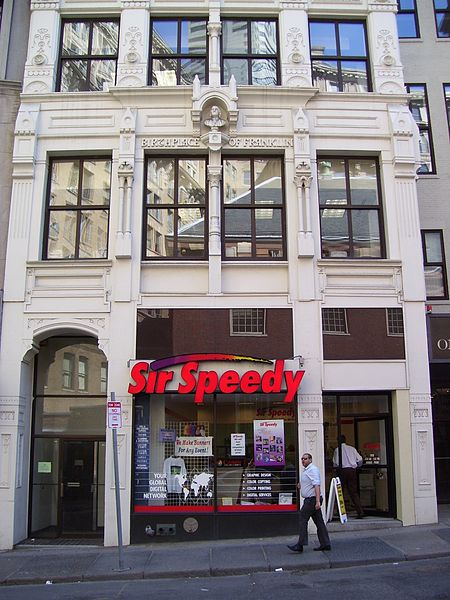 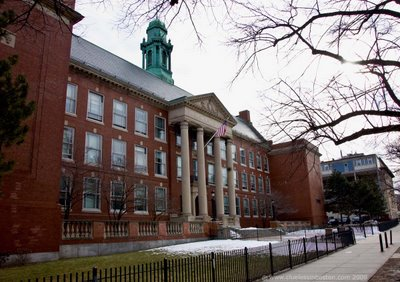 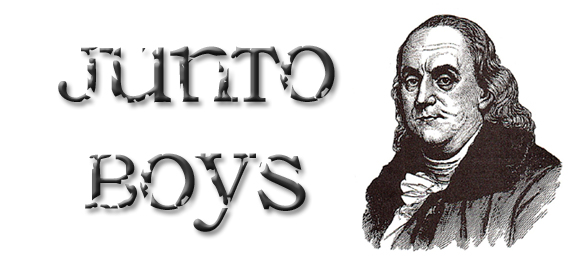 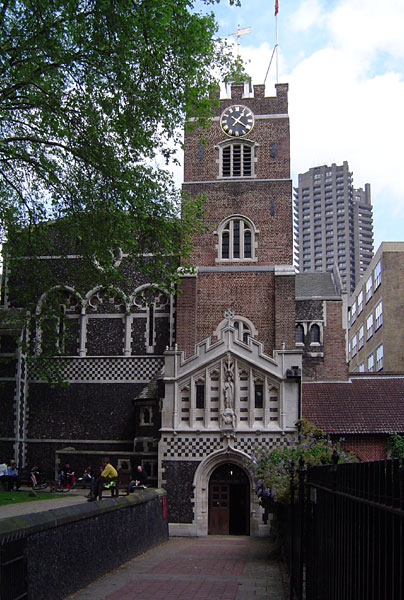 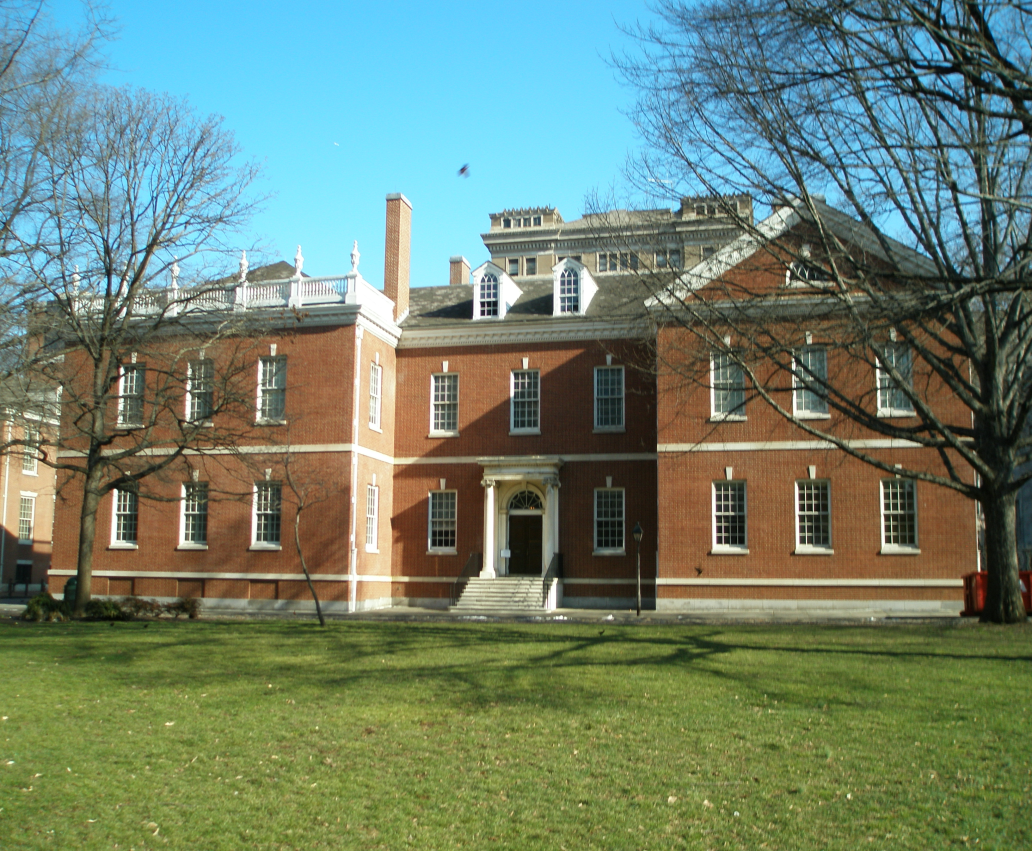 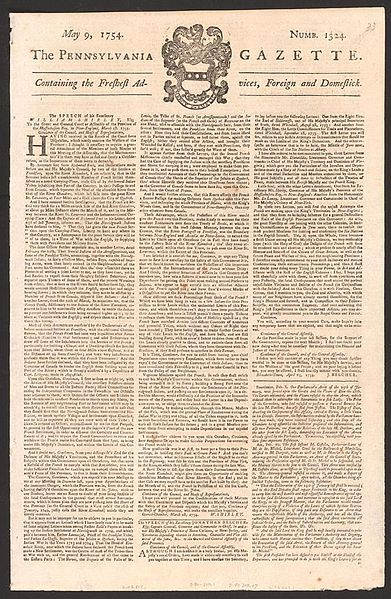 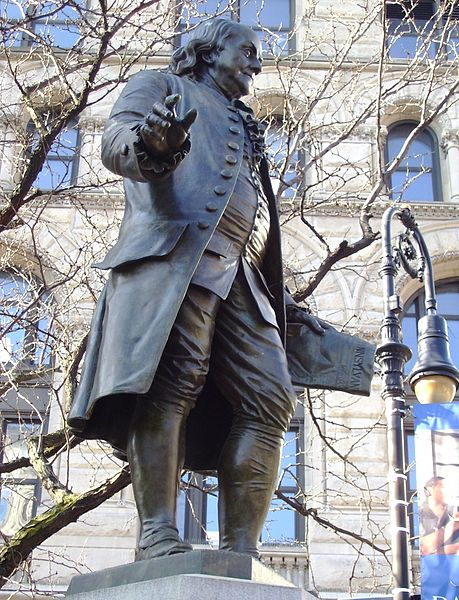 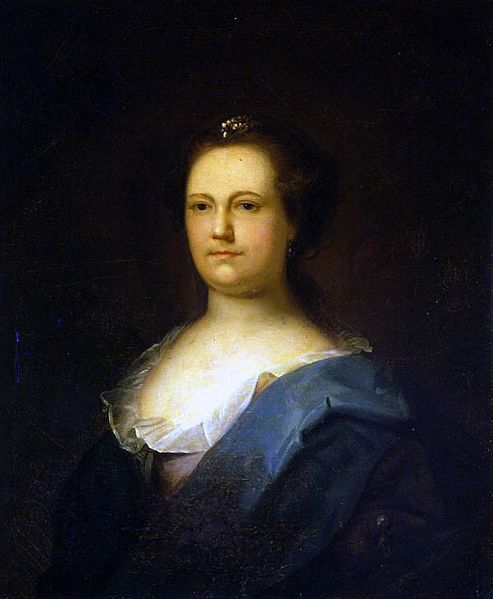 Deborah Read Franklin
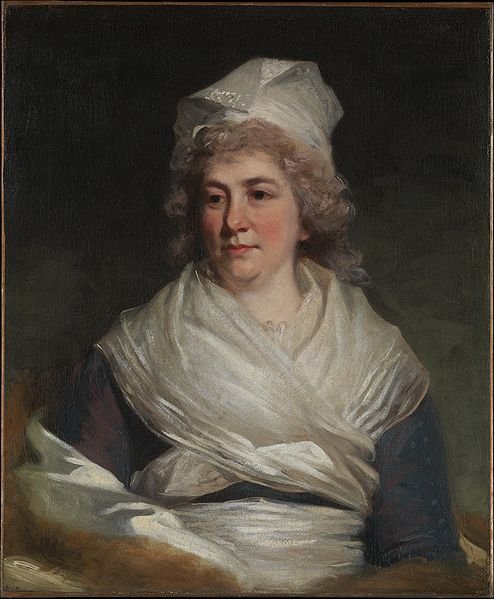 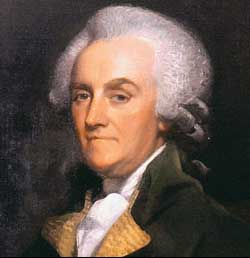 Sarah Franklin
William Franklin
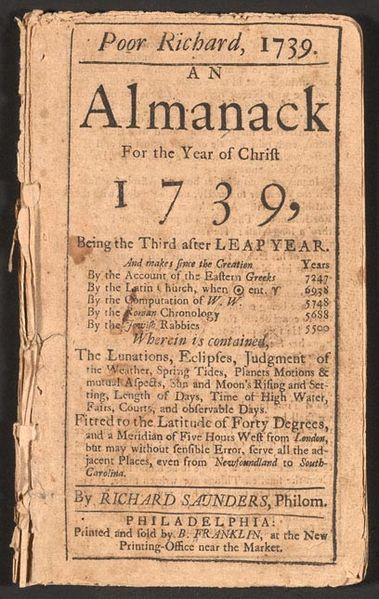 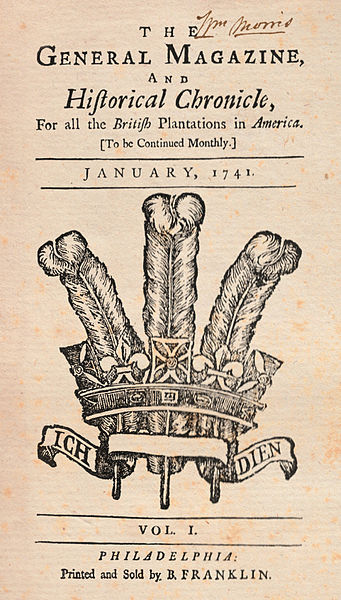 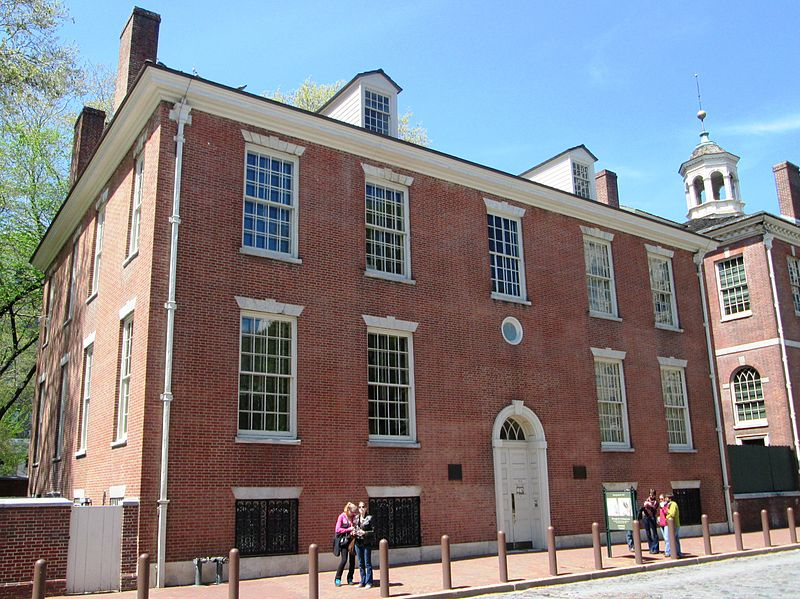 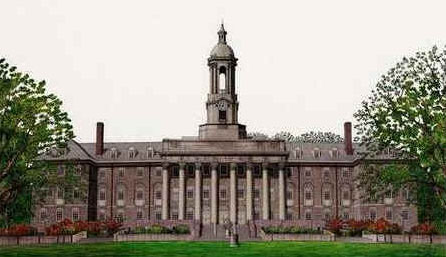 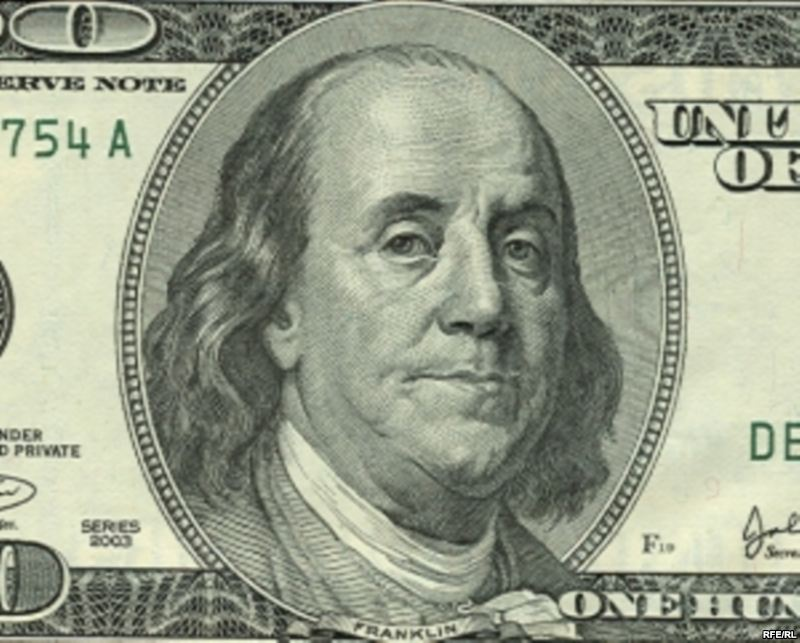 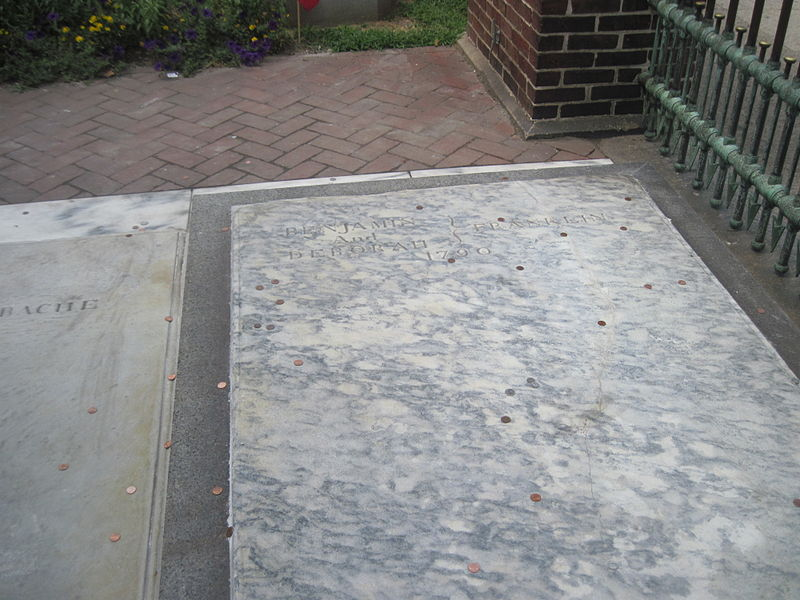 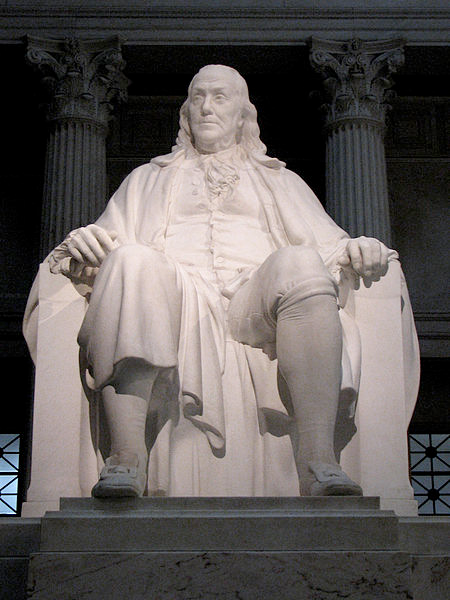 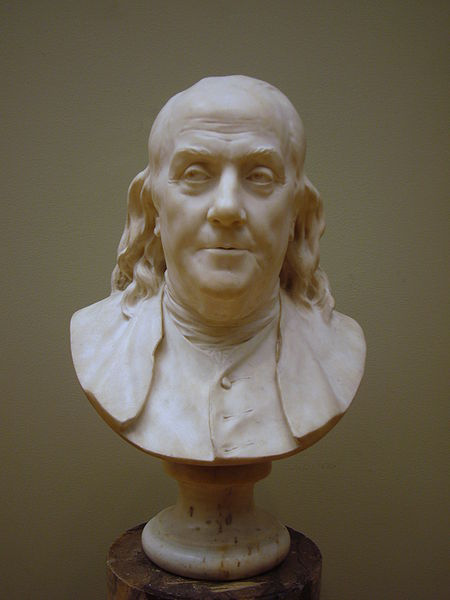 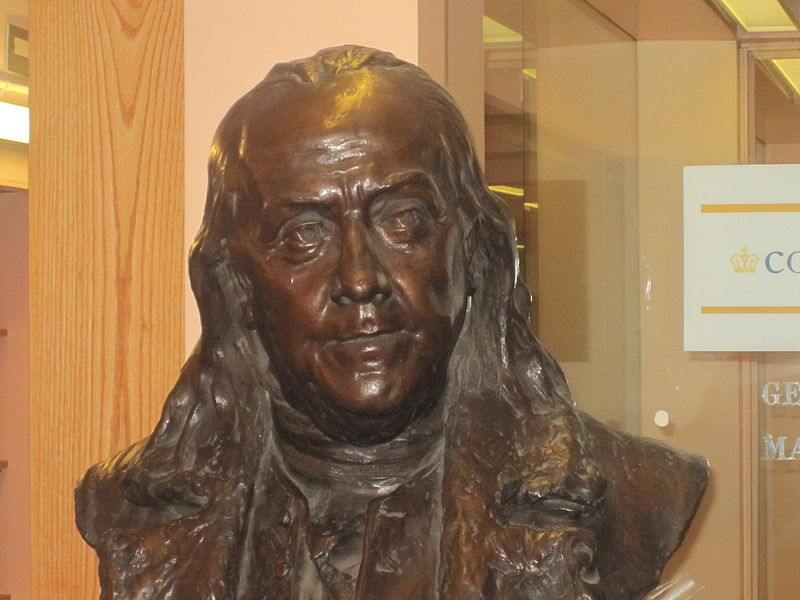 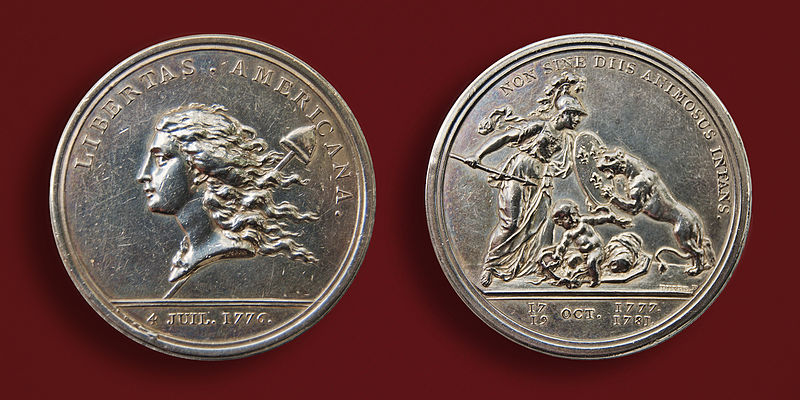 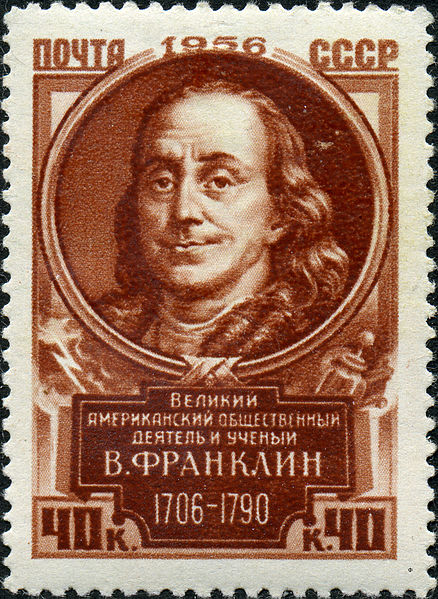 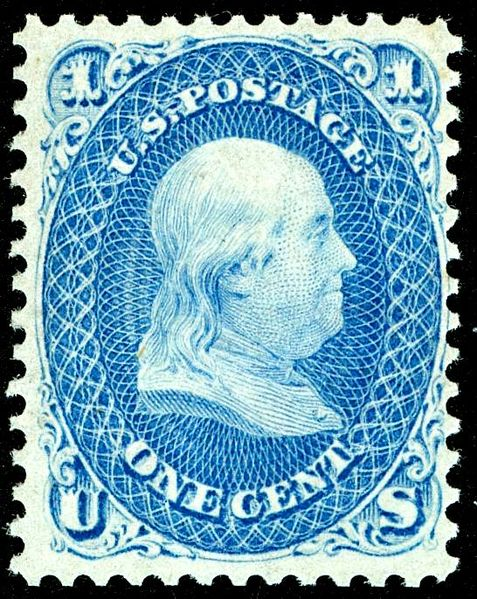 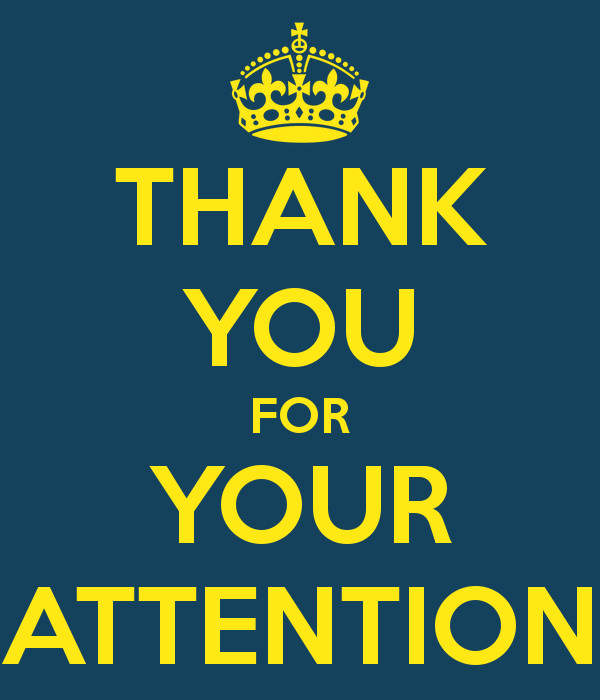